January, 2015
Indoor Wall Propagation Loss Measurements
Date: 2015-01-14
Authors:
Slide 1
Chuck Lukaszewski, Aruba Networks
January, 2015
Abstract
It has been observed that the current Simulation Scenarios significantly understate propagation loss across walls. [1]
SS#1 assumes 5dB per wall
SS#2 assumes 7dB per wall
SS#4a references SS#1  (Outside in penetration)

This contribution presents field RF measurements from site surveys using professional grade software tools

Recommend uniform loss value of 9 dB / wall in SS #1 and #2
Slide 2
Chuck Lukaszewski, Aruba Networks
Framed vs. Concrete/Block Construction
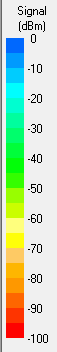 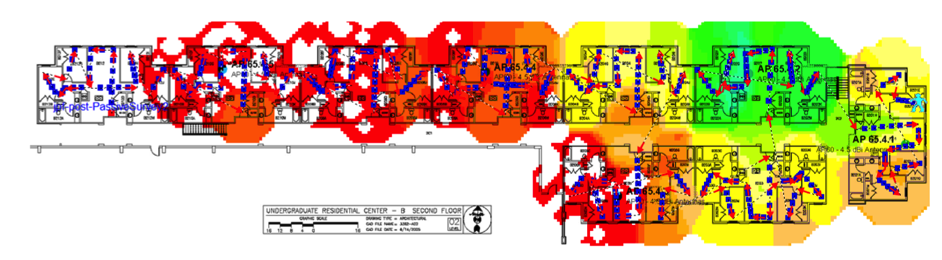 Stud and
Wallboard
Construction
(~10dB/wall)
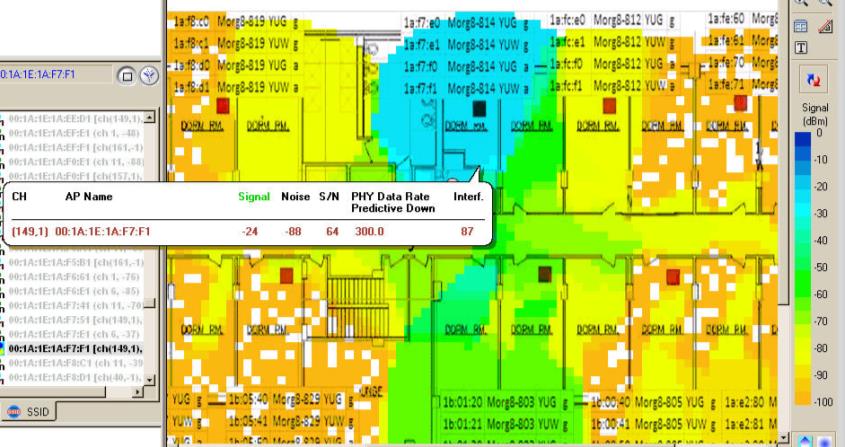 Concrete Wall
Construction
(25-30dB/wall)
January, 2015
70,000 Seat Stadium Skyboxes
Aluminum stud + wallboard (3.3m /11ft wide)
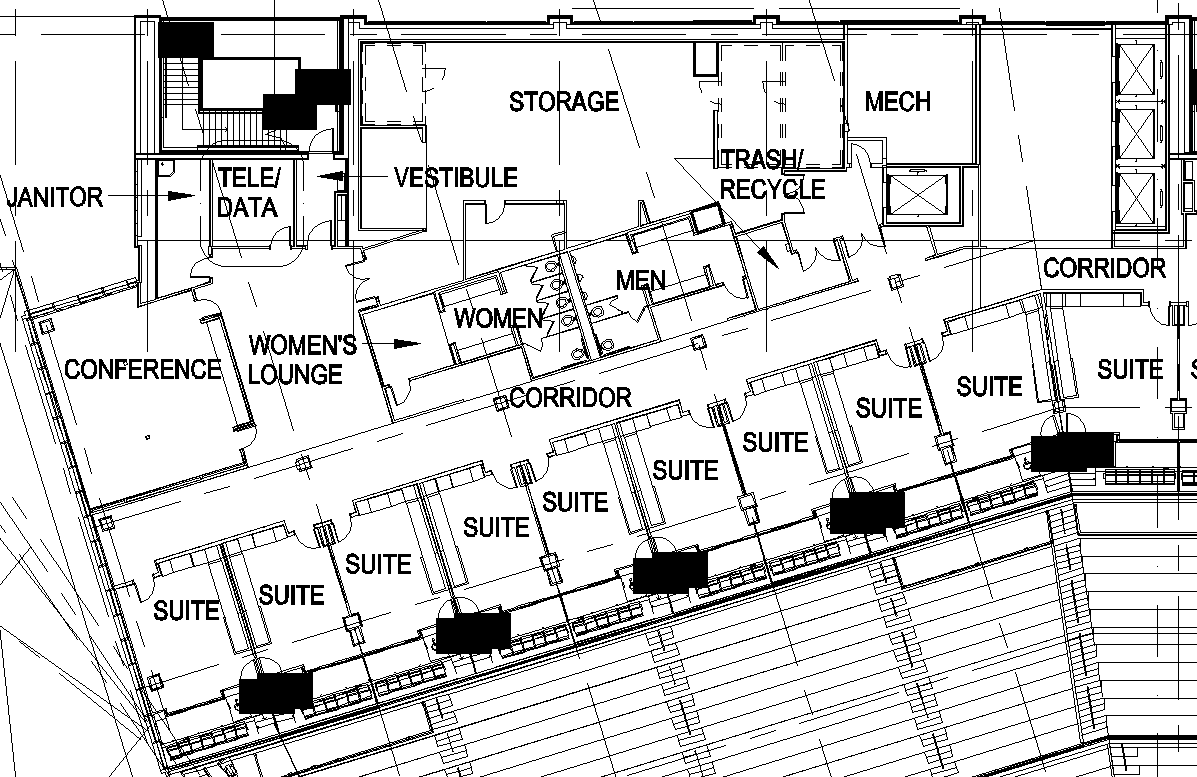 Slide 4
Chuck Lukaszewski, Aruba Networks
January, 2015
70,000 Seat Stadium Skyboxes (5GHz)
Aluminum stud + wallboard (3.3m /11ft wide)
-57dBm
-66dBm
-58dBm
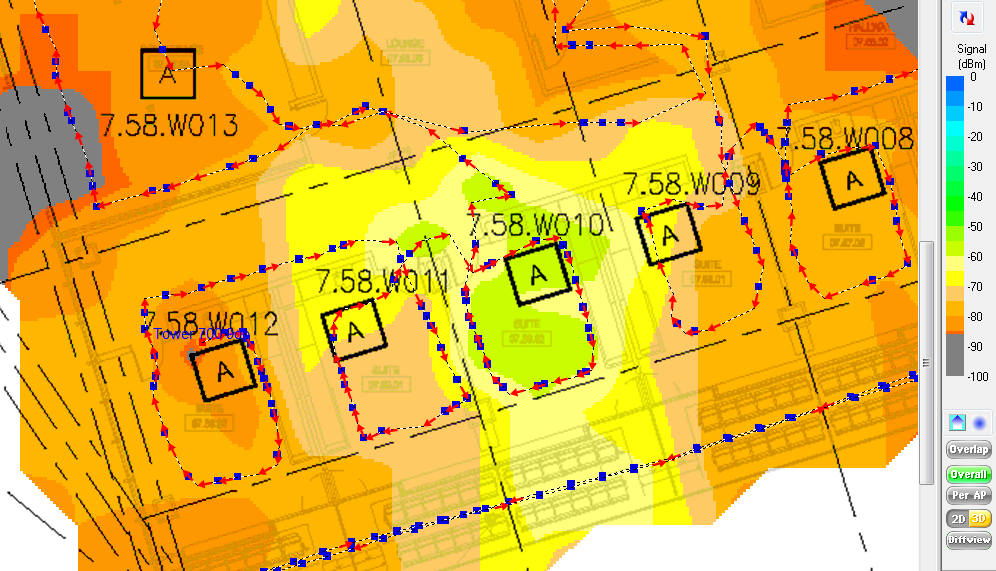 -67dBm
-62dBm
-69dBm
-70dBm
-60dBm
Slide 5
Chuck Lukaszewski, Aruba Networks
January, 2015
Jan 2015 Hyatt Regency Ballroom (5 GHz)
Retracting partition wall
AP in front of room
47:e0:cc
Ch 165
-56dBm
-67dBm
-70dBm
-77dBm
Slide 6
Chuck Lukaszewski, Aruba Networks
January, 2015
Jan 2015 Hyatt Regency Ballroom (5 GHz)
Slide 7
Chuck Lukaszewski, Aruba Networks
January, 2015
Jan 2015 Hyatt Regency Ballroom (5 GHz)
Retracting partition wall
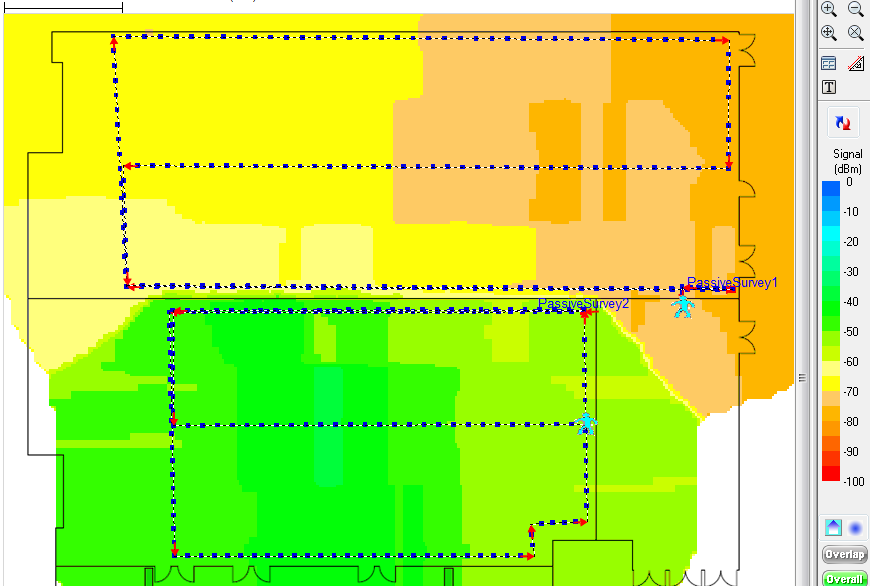 -62dBm
-69dBm
AP in next  room
4f:df:ac
Ch 36
-50dBm
-56dBm
Slide 8
Chuck Lukaszewski, Aruba Networks
January, 2015
Jan 2015 Hyatt Regency Ballroom (2.4 GHz)
Retracting partition wall
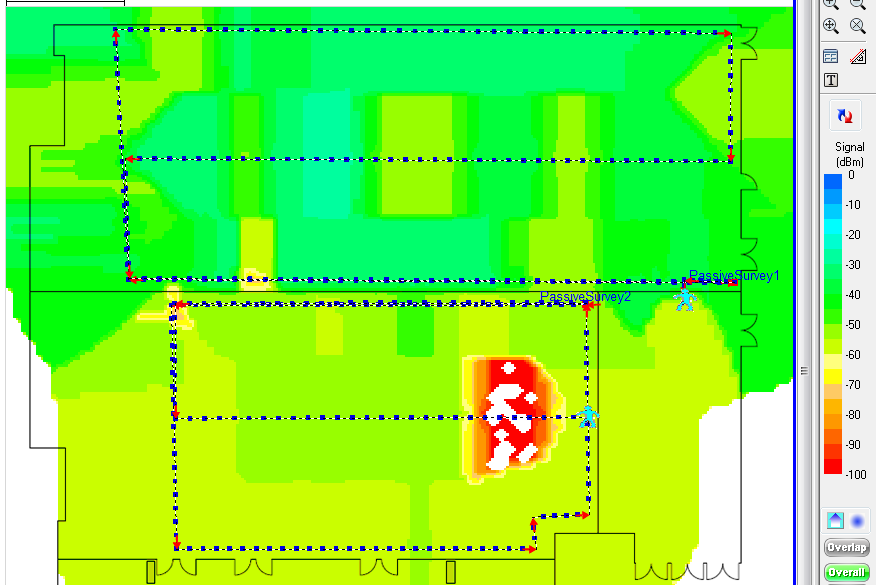 AP in front of room
ce:41:58
Ch 1
-42dBm
-35dBm
-51dBm
-52dBm
Slide 9
Chuck Lukaszewski, Aruba Networks
January, 2015
Private NY Area University Dorm
Concrete block walls – each dorm room is 3.1m /10ft wide
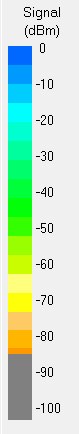 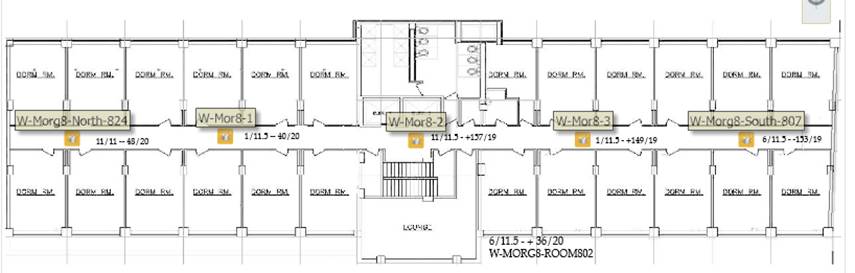 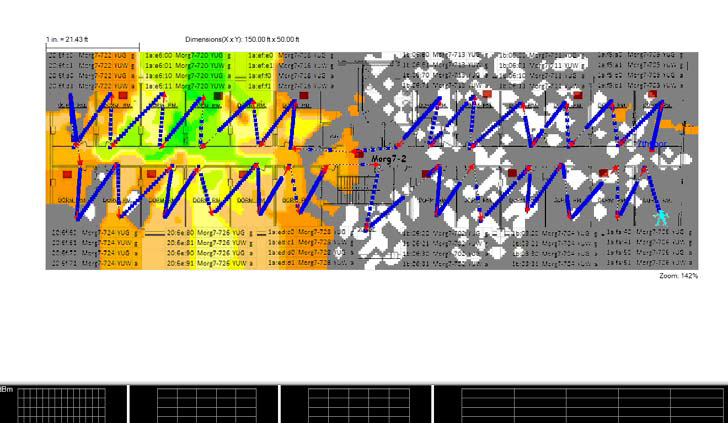 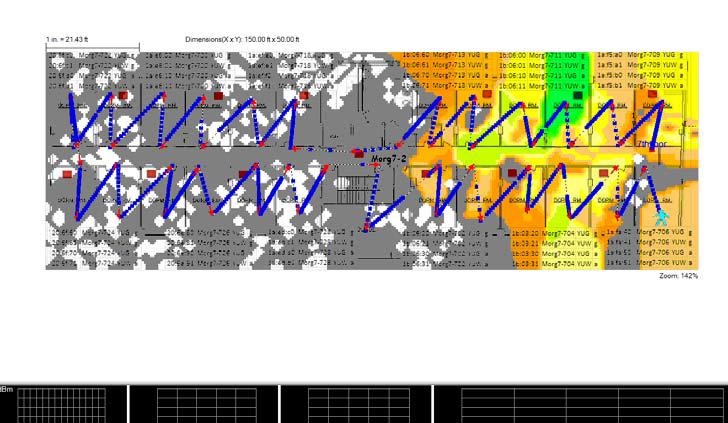 Slide 10
Chuck Lukaszewski, Aruba Networks
January, 2015
Recommendation
Based on data presented, 9 dB is a more conservative value for soundproofed interior walls separating tenants.
This assumes wood-frame or aluminum-frame construction with wallboard and standard insulating materials.
Concrete block, plaster-over-brick, and poured concrete walls have significantly higher values (at least 25dB)
There is no structural reason to use a different value for residential & enterprise scenario. Insulated bearing walls will have similar loss. If anything, residential case will have slightly higher average loss than enterprise.
Exterior walls in SS#4a should be modeled using a higher value than 9 dB
Slide 11
Chuck Lukaszewski, Aruba Networks
January, 2015
Straw Poll
Do you agree that the penetration loss values in both SS#1 and SS#2 should be increased to 9 dB?

Yes/No/Abstain
Slide 12
Chuck Lukaszewski, Aruba Networks
January, 2015
References
14/1590r0 - Zhao, et al, “Multi-wall penetration loss model for HEW system level simulation” – Jan 2014
Slide 13
Chuck Lukaszewski, Aruba Networks